Развитие системы школьного образования, в 1946-1958 гг.(на материалах Костромской области)
Актуальность
Возрастает потребность современного общества в развитии и укреплении интеллектуального потенциала страны.
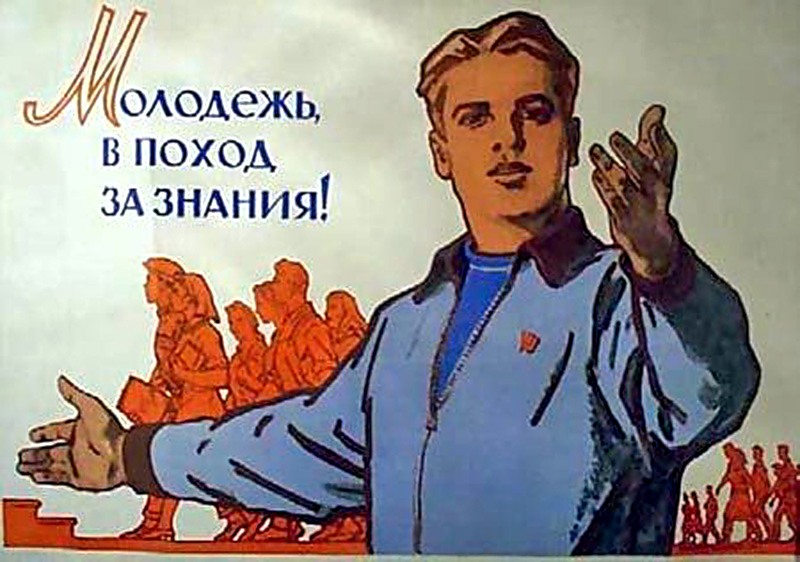 Объект:  учительская интеллигенция-особая культурная группа.
Предмет:  государственная политика по развитию советской школы, формирования педагогических коллективов, повышения качества образования и внешкольная деятельность учителей.
Цель:
раскрыть значимость исторического опыта государственного руководства общеобразовательной школой в послевоенные годы;
 охарактеризовать место учительства в осуществлении государственной политики  по восстановлению и развитию школьной системы в 1946-1958 гг.
Периоды изучения проблемы
Советский
Постсоветский
III – сер. 1980-х  - начало 1991 г.
I - 1945-втор. половина 1950 гг.
II -втор. половина 1950 – сер. 1980-х гг.
Проблемы развития учебной и материально-технической базы  школьных  учреждений
После окончания Великой Отечественной войны руководством страны  был разработан послевоенный пятилетний план восстановления и развития народного хозяйства СССР на 1946-1950 годы.  Предусматривалось по закону «…довести количество начальных, семилетних и средних школ в 1950 г. до 193 тысяч и количество учащихся в них до 31,8 млн., обеспечив общее обязательное обучение детей с семилетнего возраста, как в городе, так и в деревне…».
Основные показатели развития обще-образовательных школ
План выполнения по контингенту в школах Костромской области
Обеспечение учебной литературой учащихся Буйского района
Строительство школ осуществлялось в большом количестве, план по контингенту выполнялся, все учащиеся были обеспечены учебниками и тетрадями, но к 1958 г так и не удалось выполнить план по всеобщему семилетнему обучению.
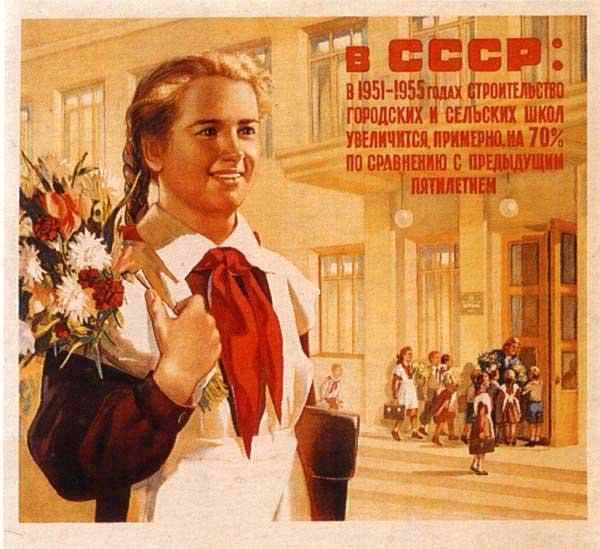 Подготовка учительских кадров в послевоенный период
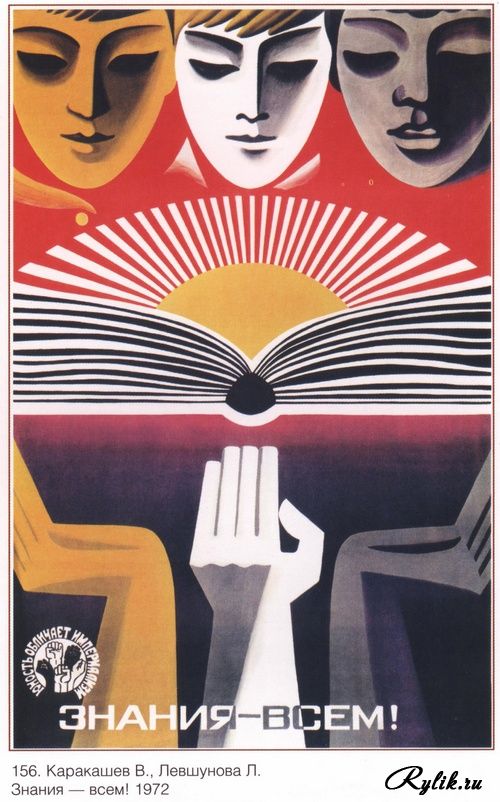 После войны происходит развитие системы подготовки учительского состава. 
Педагогические училища выпускают значительное количество учителей 1- 4 классов, что позволяет устранить дефицит кадров в школе. 
С 1956 года учительские институты (дававшие неполное высшее образование) преобразованы в педагогические вузы или училища. 
К 1956 г. всего учителей 1,26 млн. против 592 тыс. человек в 1946г.
Показатель повышения образовательного уровня учителей
Динамика выпуска из заочного отделения Костромского вуза
Таким образом сложную ситуацию с учителями в стране в том числе в Костромской области удалось устранить. Число студентов выросло в 2-3 раза.
Однако количественные показатели опережали качественные, что создавало серьезные проблемы для деятельности школы.
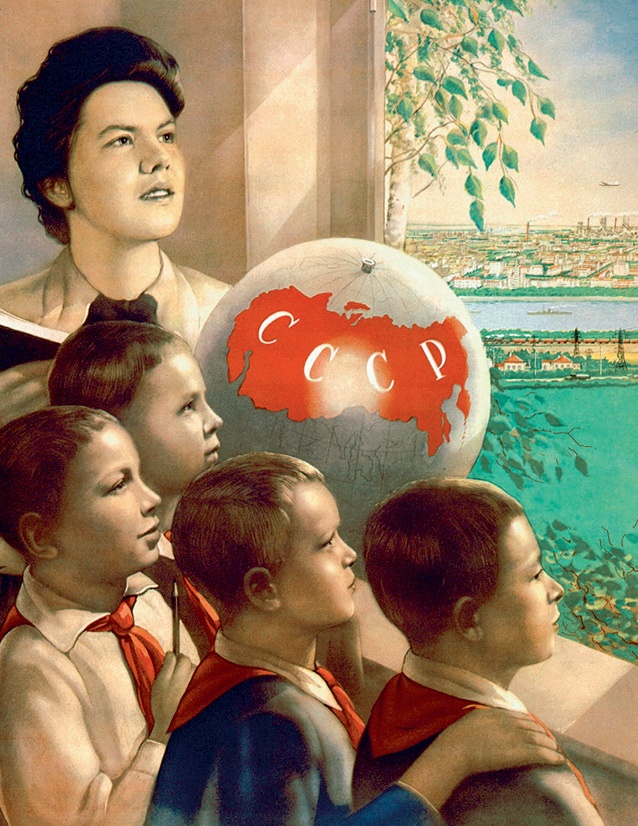 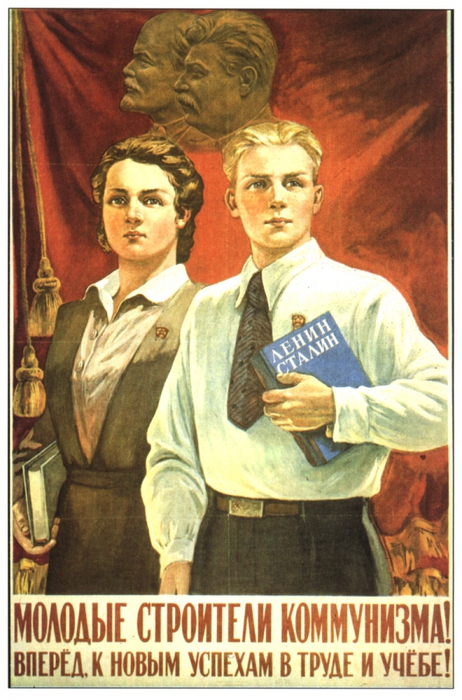 Учебно-воспитательная работа школьного учителя
Основной задачей, стоящей перед  школой в послевоенные годы, являлось повышение качества учебно-воспитательной работы. 
В 1949-м году в СССР не успевало 77,5% учащихся, в частности в Костромской области не успевало 83,2 %.
 На разрешение этих задач была направлена деятельность учителей, руководителей школ и органов народного образования  с 1946 – 1958 года.
Динамика успеваемости учащихся школ Костромской области за 1954-1958 годах
Всеобуч
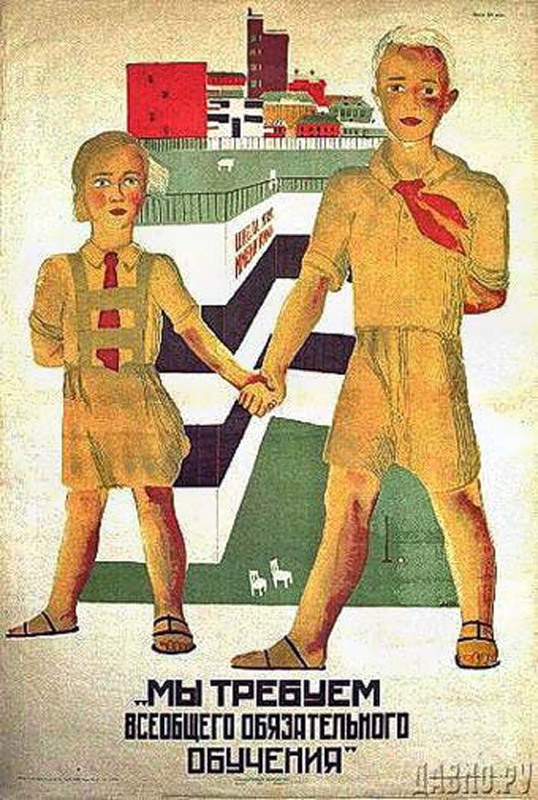 В Костроме, согласно отчета о работе школ в Костромской области за 1945-1946 учебный год, из 142 тысяч учеников в 1945/46 учебных годах подлежало всеобучу  118 тысяч человек.
В итоге к концу 1958 г. вопрос о всеобуче на и не был решен.
Качество воспитания обсуждалось на всех уровнях власти. 
Помощь в воспитании учащихся оказывали различные общественно-политические организации: партийные, комсомольские, пионерские.
В итоге даже склонные к дивиантному поведению дети чувствовали свою значимость в деле построения коммунистического общества.
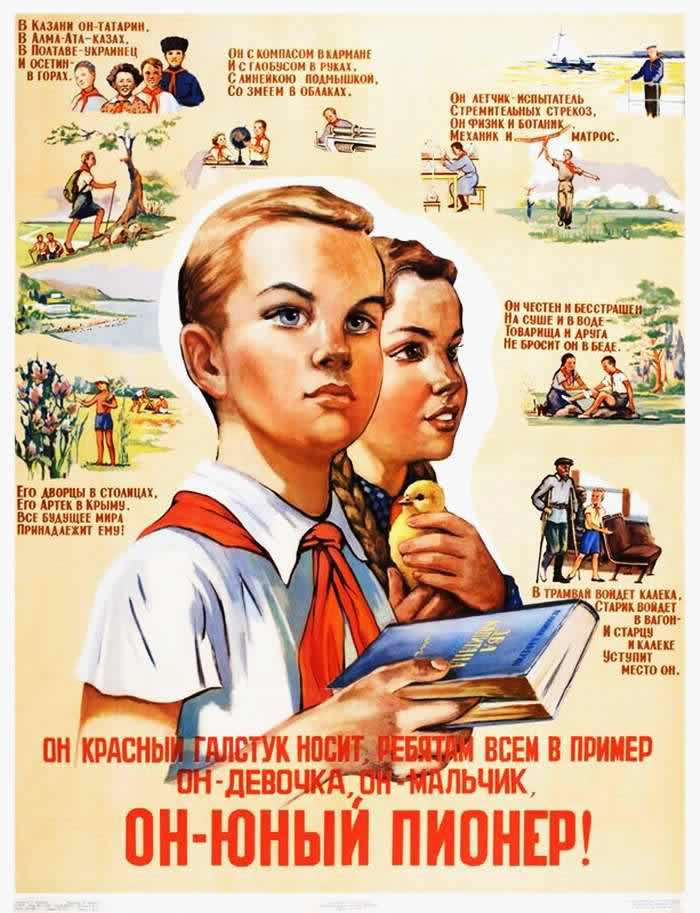 Внешкольная  деятельность учительства
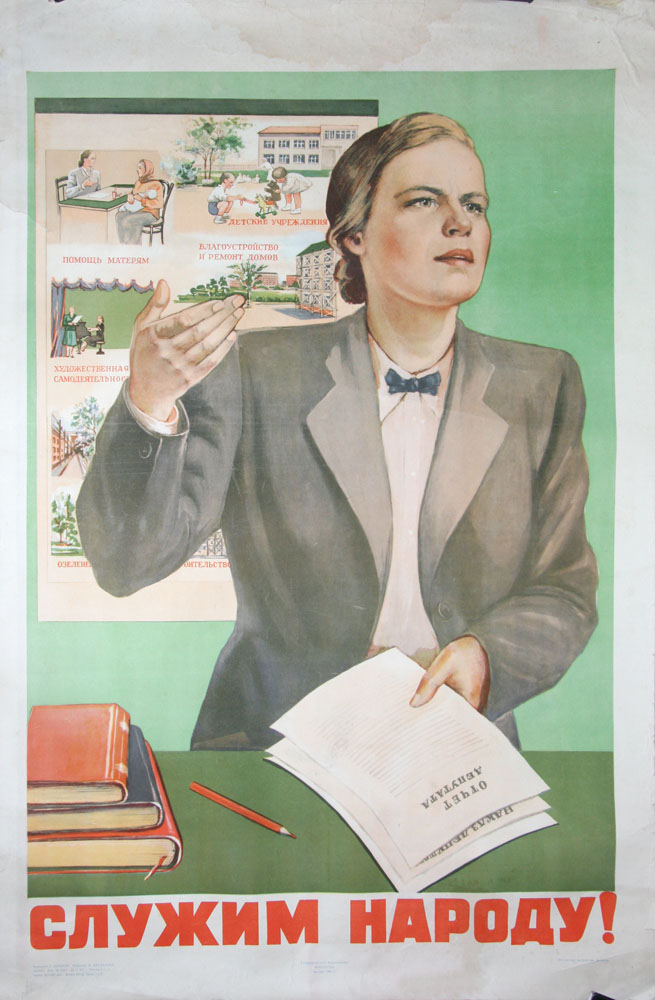 Учитель был:
 ликвидатором неграмотности;
 председателем или членом избирательной комиссии;
 пропагандистом;
 руководителем агрономического кружка;
 участником кампаний по уборке урожая и др.
Заключение
По строительству школ к 1958 г. план был выполнен.
Вопрос об обеспеченности учебниками был полностью решен.
Кадровый дефицит удалось устранить: педучилища выполняли план на 100%, педвузы на 91%.
Качество образование улучшилось несущественно из-за перегруженности в том числе общественной работой учителей.
Проблема всеобуча осталась.
Наблюдается увеличение авторитета учительства в обществе, повышение статуса.
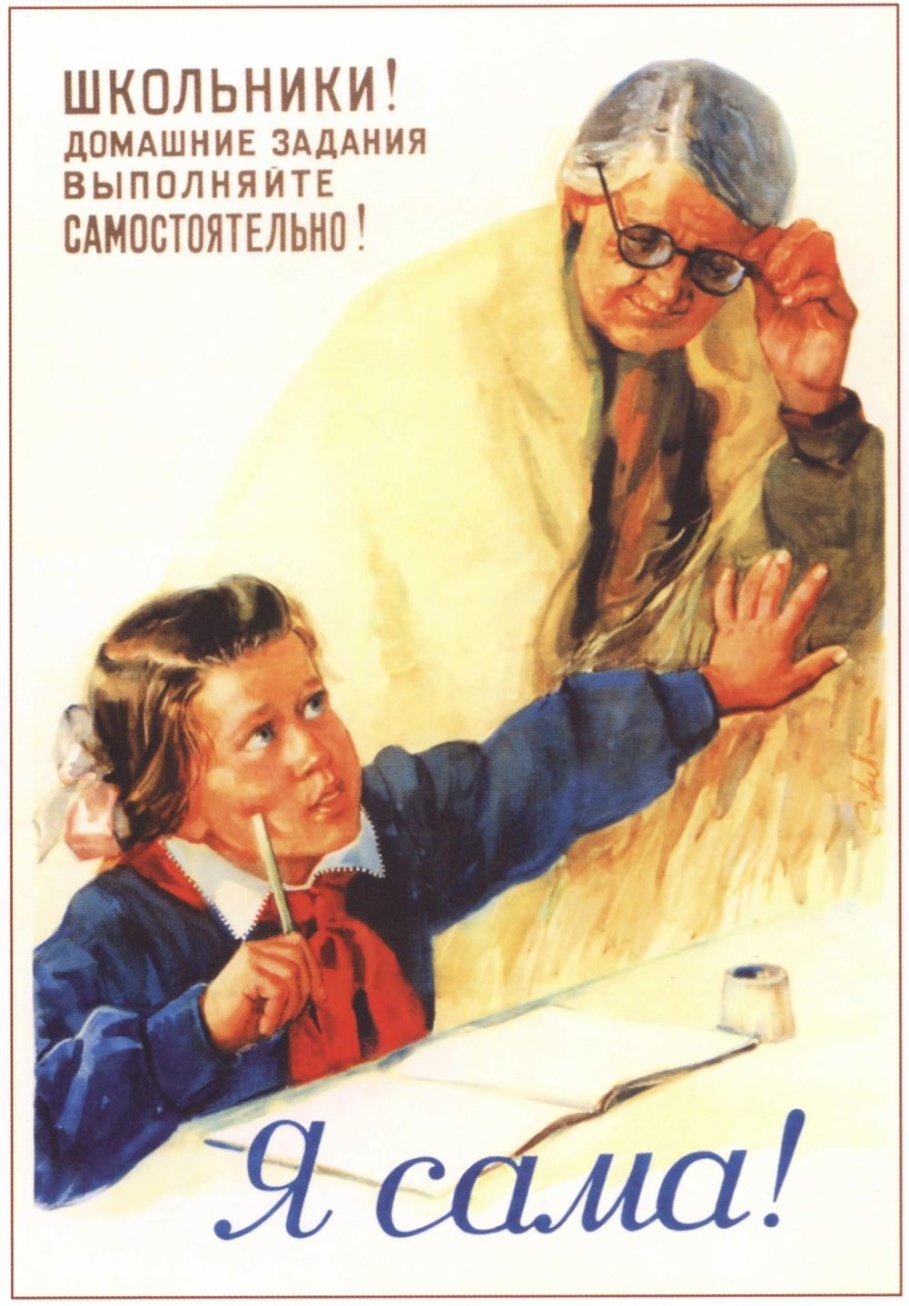